МБДОУ «Детский сад № 2 « Малышка»
«Оздоровительная работа
         в дошкольном 
    образовательном 
        учреждении»
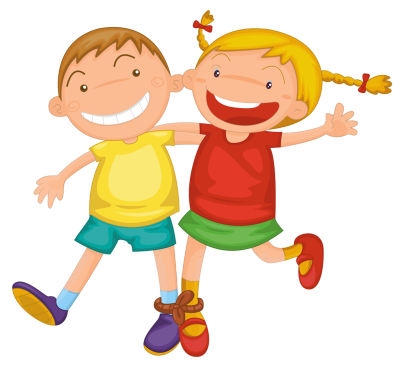 Подготовила:  
воспитатель по физической культуре Перелыгина Надежда Александровна
Цели, задачи деятельности дошкольного 
      учреждения в области сохранения и укрепления 
здоровья детей
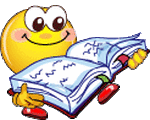 Снижения уровня 
заболеваемости детей 
простудными 
заболеваниями
Создание условий для
реализации потребности
детей в двигательной 
активности
Воспитание потребности 
в здоровом образе
жизни
Обеспечение 
здоровье сберегающего
образовательного
процесса
Развитие двигательных 
умений и навыков, 
физических 
качеств
Сохранение, 
укрепление
физического, 
психического
и социального 
здоровья
Взаимодействия всех 
специалистов 
дошкольного учреждения 
с семьёй
Сохранение и 
укрепление здоровья 
детей, обеспечение 
психологического
 комфорта
Использование в 
образовательном процессе
здоровье сберегающих
технологий
Система физкультурно- оздоровительной работы
МБДОУ «Детский сад № 2 «Малышка»
Мониторинг
медицинское обследование,
 анализ и оценка физической
подготовленности.
организованная образовательная деятельность,
-организованная образовательная
деятельность на воздухе,
-утренняя гимнастика,
-подвижные игры,
-спортивные игры,
-спортивные упражнения,
-физкультминутки, динамические паузы,
гимнастика после сна,
-самостоятельная двигательная деятельность детей,
-спортивные досуги, праздники.
Двигательная 
деятельность
профилактика гриппа и простудных заболеваний,
-     кварцевание,
режим проветривания,
утренний фильтр,
работа с родителями
профилактические прививки
Профилактические 
мероприятия
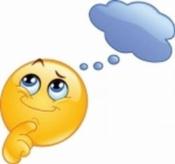 Система физкультурно- оздоровительной работы
МБДОУ «Детский сад № 2 «Малышка»
Коррекция плоскостопия, нарушений осанки.
Коррекционно – 
оздоровительная работа
воздушно – солнечные ванны,
ходьба босиком,
-обширное умывание холодной водой,
-игровой самомассаж,
-корригирующие дорожки,
дыхательная гимнастика,
гимнастика пробуждения,
упражнения на коррекцию плоскостопия и нарушения
осанки.
Закаливание
-гимнастика для глаз,
-пальчиковая гимнастика,
-индивидуальная работа по физическому
воспитанию.
Дополнительная и 
индивидуальная работа
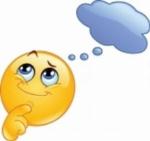 Модель двигательного режима детей в МБДОУ  № 2 «Малышка»
Приём детей,
самостоятельная двигательная 
деятельность.
(30-40 мин)
Утренняя гимнастика
(5-12 мин)
Физкультурное занятие
на прогулке
(1 раз в неделю)
Физкультурные занятия 
в зале
(15-30 мин)
Физкультминутки
во время НОД
(1-3 мин)
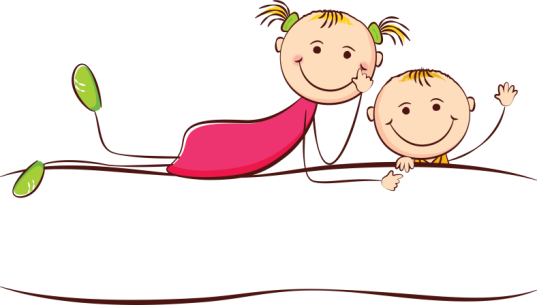 Прогулка
(1-2 ч)
Модель двигательного режима детей в МБДОУ  № 37 «Веснянка»
Прогулка за
пределы 
участка
(20-45 мин)
Самостоятельная
двигательная
активность, подвижные
игры вечером
(20-40 мин)
Корригирующая 
гимнастика после 
сна
(5-10мин)
Спортивный праздник
(2 раза в год
до 1 часа)
Спортивные упражнения,
игры(лыжи, велосипед)
Музыкальные
занятия
(2 раза в неделю)
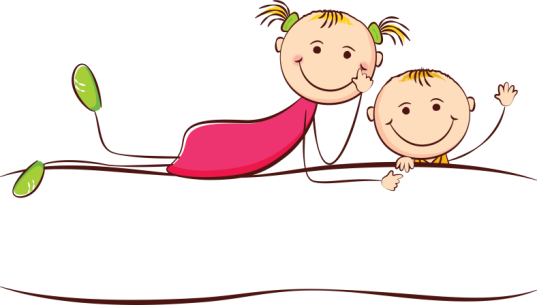 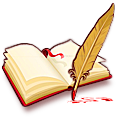 Здоровьесберегающие технологии – это технологии, которые направлены на  сохранение, поддержание и обогащение здоровья субъектов педагогического процесса.

Цель здоровьесберегающих технологий в детском саду – обеспечение высокого уровня реального здоровья воспитанников детского сада и воспитание культуры как совокупности осознанного отношения ребенка к здоровью и жизни человека, знаний о здоровье и умений оберегать, поддерживать и сохранять его.
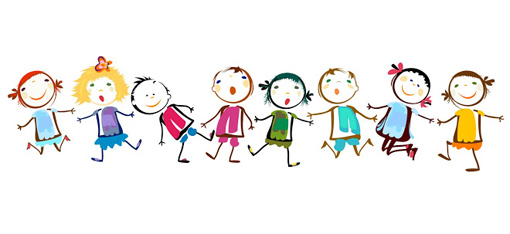 В ДОУ используют здоровьесберегающие технологии 
по следующим  направлениям:
Технологии обучения здоровому образу жизни.
Коррекционные технологии.
Технологии сохранения и стимулирования здоровья.
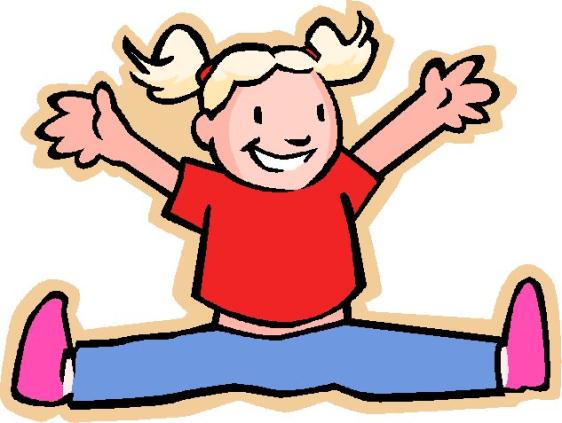 Здоровьесберегающие технологии:

- Динамические паузы
- Подвижные и спортивные игры
- Релаксация
- Гимнастика (пальчиковая, для глаз, дыхательная и др.)
 Гимнастика динамическая, корригирующая, ортопедическая 
- Физкультурные занятия
- Проблемно-игровые занятия: игротренинги, игро-терапия
- Коммуникативные игры
- Кружковая деятельность по программе «Детский фитнес» 
- Музыкотерапия
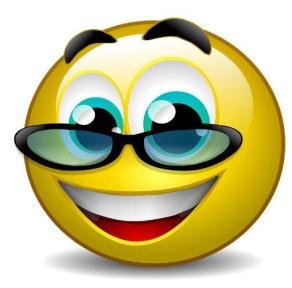 Таким образом:
Основными задачами физкультурно-оздоровительной работы в ДОУ являются: 
условия комплексного использования всех средств физического воспитания: рациональный режим, питание, закаливание (в повседневной жизни; специальные меры закаливания) и движение (утренняя гимнастика, развивающие упражнения, спортивные игры, физкультурные занятия), достижение которых, строится по нескольким направлениям:
-создание условий для физического развития и снижения заболеваемости детей,
-комплексное решение физкультурно-оздоровительных задач в контакте с медицинскими работниками,
-воспитание здорового ребёнка совместными усилиями детского сада и семьи.
Для полноценного физического развития детей, реализации потребности в движении в детском саду созданы определённые условия.
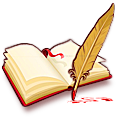 Спасибо 
за 
внимание!